Gruppövning 5
Vidareutveckla arbetet
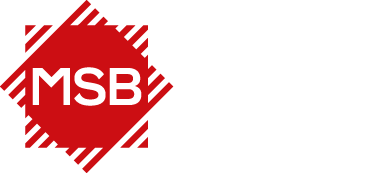 Övning
Moment
Diskutera hur ni kan vidareutveckla arbetet
Vidareutveckla arbetet
Stödfrågor för uppgiften:
Hur ofta bör arbetet följas upp,
inom respektive verksamhet?
inom organisationen som helhet?
Hur kan ni omhänderta resultatet av uppföljningen? 
Vem behöver ta del av resultatet?
Hur säkerställer ni att arbetet hålls igång över tid?
Finns det andra processer ni kan koppla uppföljning och vidareutveckling till?
15 minuter
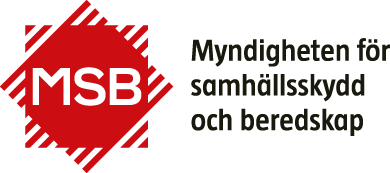